Русский язык
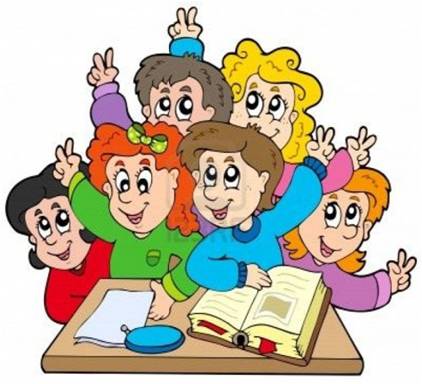 3 класс
Словарная работа
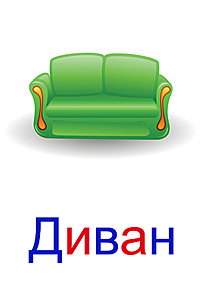 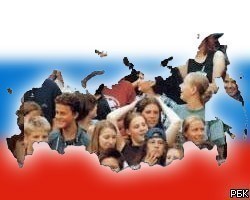 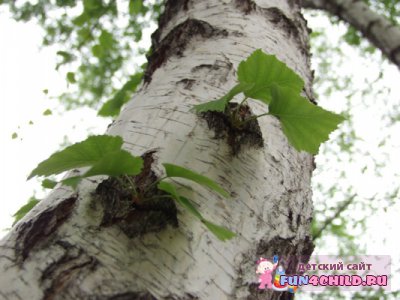 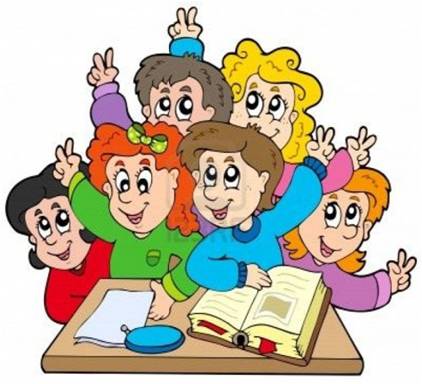 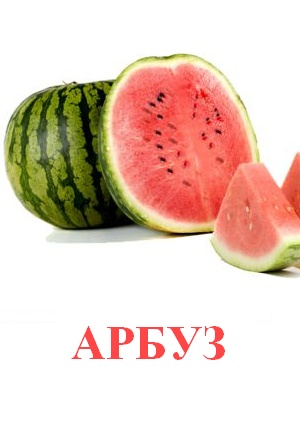 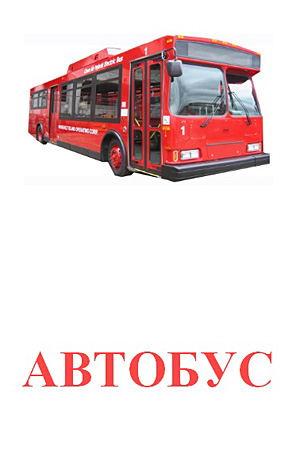 Составь предложение
Дети, в, осенью, идут, школу
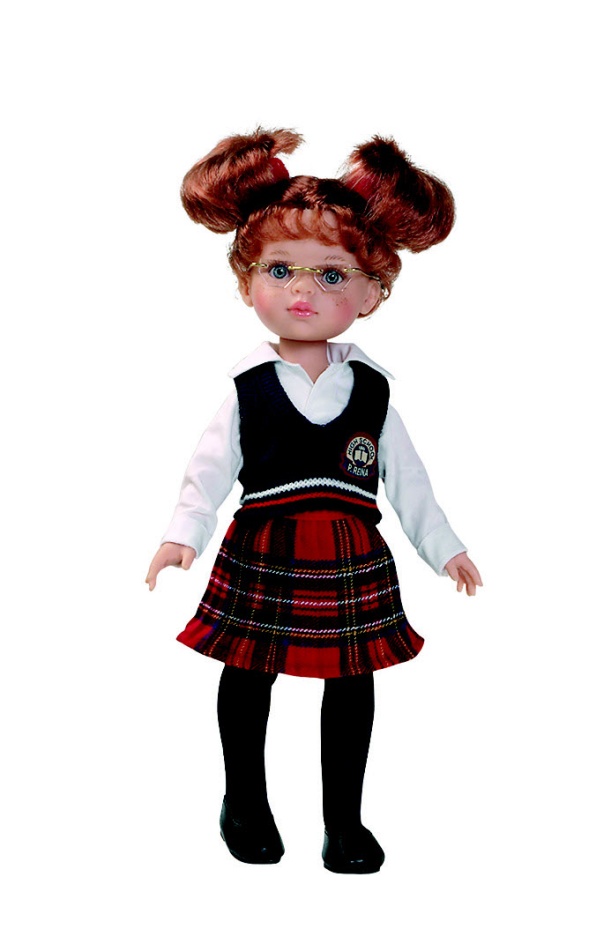 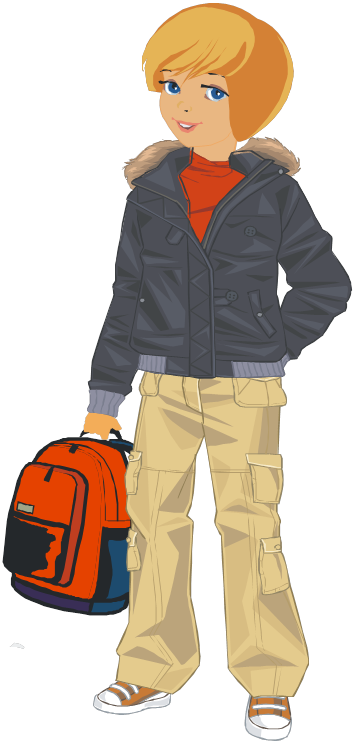 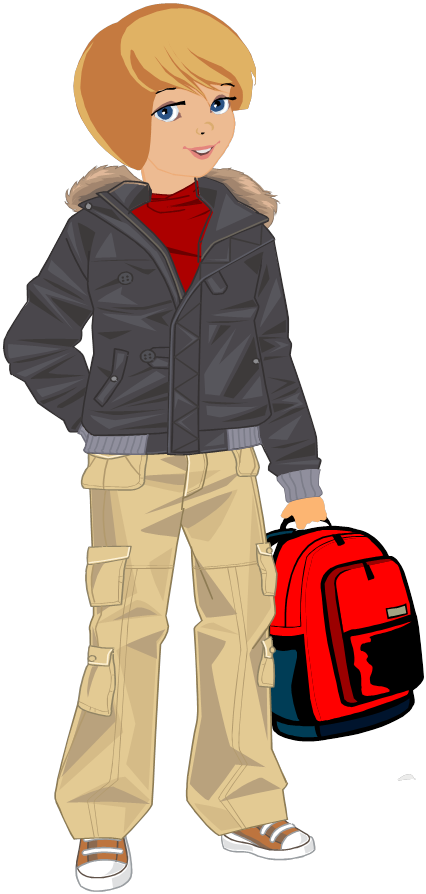 В каждом тексте о чём-то или о ком-то говорится. 
Это... 
Тема может быть отражена…
тема текста
в заголовке текста
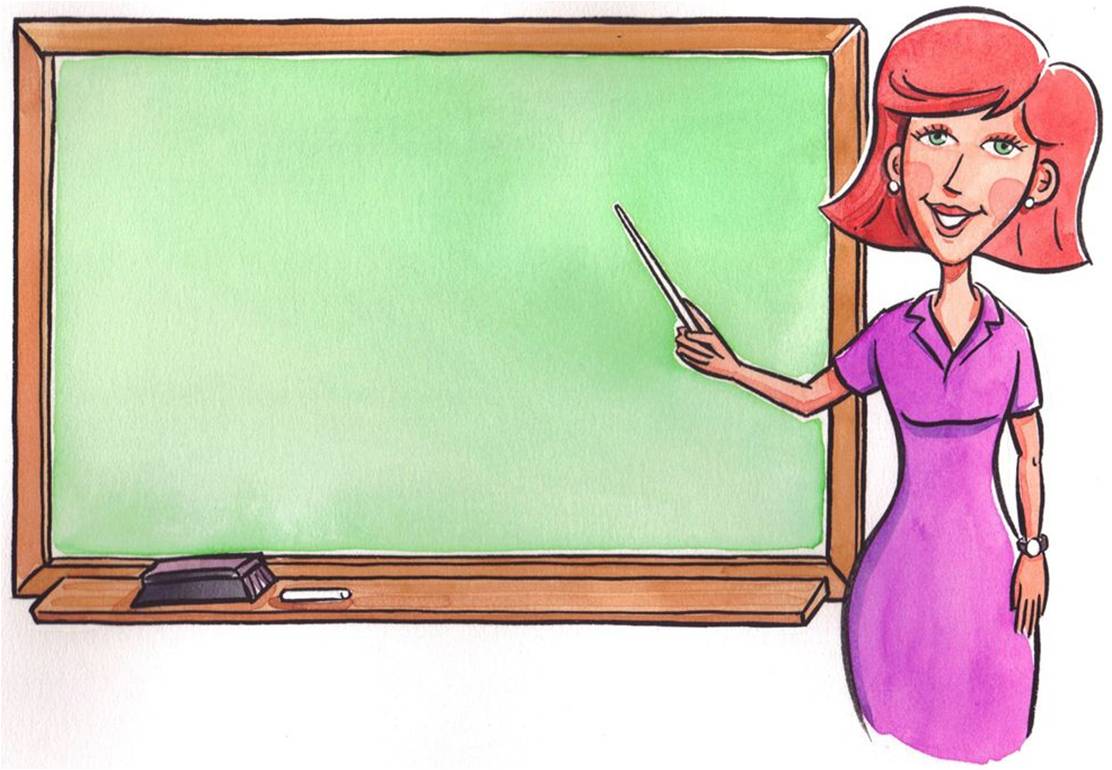 Стр. 14 – 15, упр.6, 7
Итог
Было интересно…
Я узнал…
Пока ещё затрудняюсь…
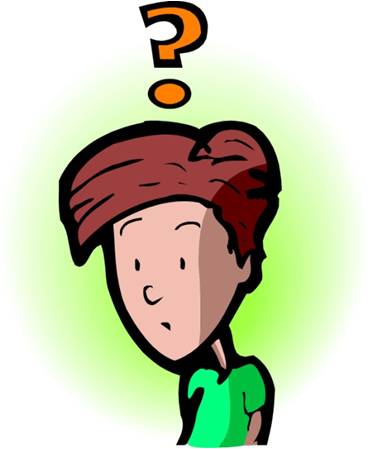 Домашнее задание
Д/М, стр.6, упр.8.
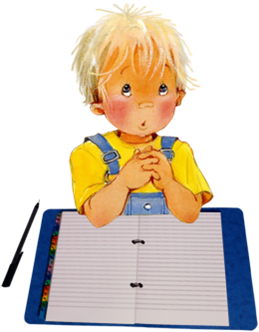